মাল্টিমিডিয়া ক্লাসে স্বাগতম
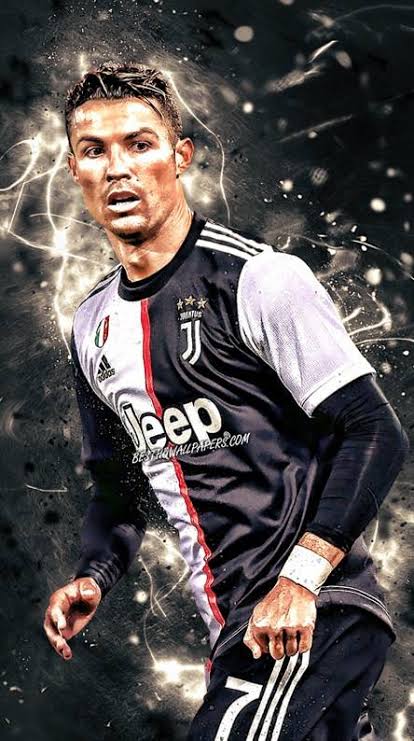 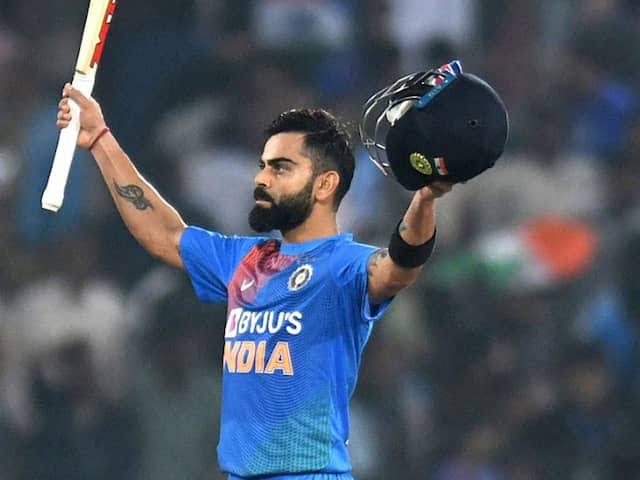 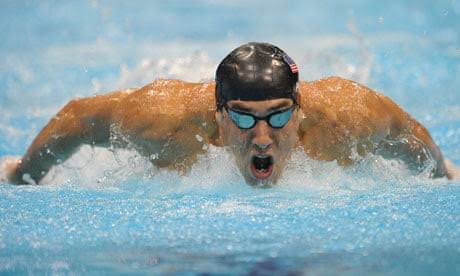 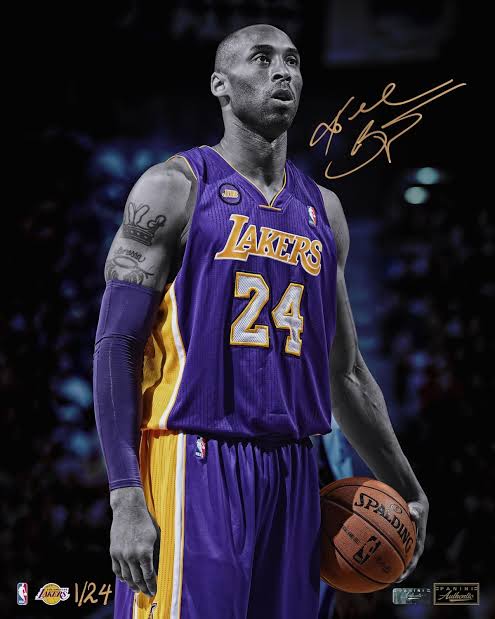 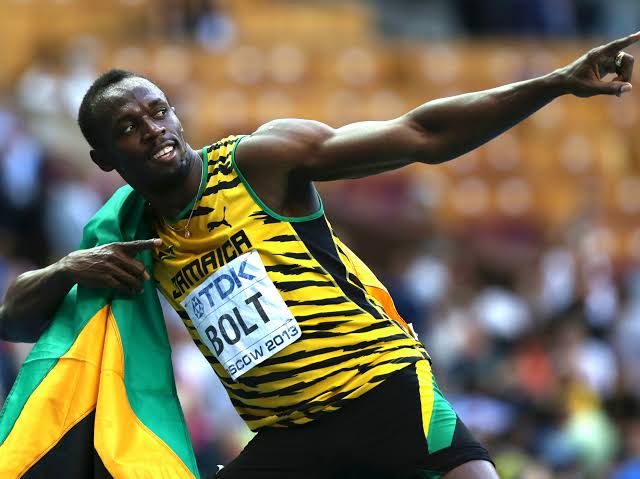 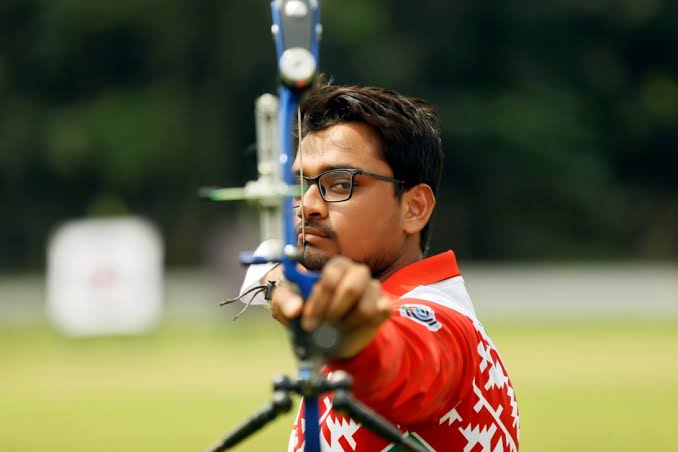 পরিচিতি
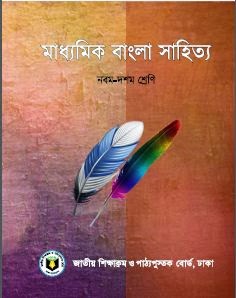 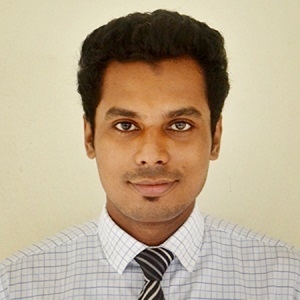 শামীম মোল্যা
প্রভাষক (বাংলা)
বাংলাদেশ ক্রীড়া শিক্ষা প্রতিষ্ঠান (বিকেএসপি)
মোবাইলঃ ০১৭৫৬৬৮৬৪১২
          ইমেইলঃ shamimiu1992@gmail.com
মাধ্যমিক বাংলা সাহিত্য
                  নবম ও দশম শ্রেণি
                   সময়ঃ ৩০ মিনিট
নিমগাছ
বনফুল
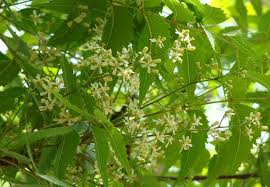 শিখনফল
পাঠ শেষে জানা যাবে.....
লেখক পরিচিতি বলতে পারবে।
 নিমগাছের নানা উপকারিতা ব্যাখ্যা করতে পারবে।
 নিমগাছ ও বাড়ির গৃহকর্ম-নিপুণা লক্ষ্মীবউয়ের মধ্যে যে সাদৃশ্য রয়েছে তা বিশ্লেষণ করতে পারবে ।
লেখক পরিচিতি
বনফুল
আদর্শ পাঠ
সরব পাঠ
নিচের ছবিগুলো লক্ষ্য কর
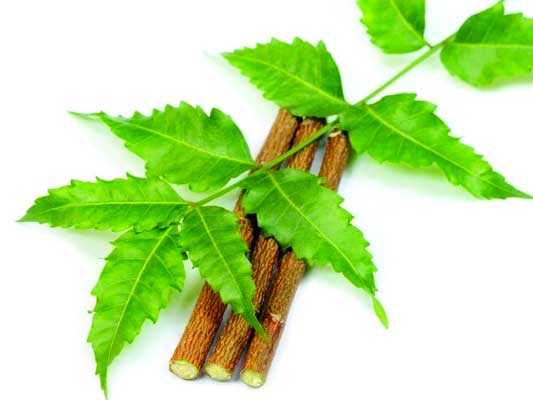 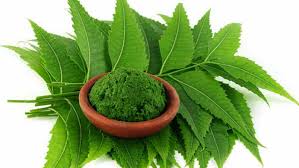 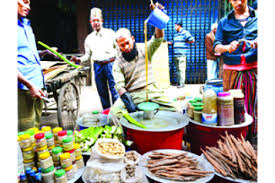 কবিরাজের ঔষধ তৈরি
নিমের ছাল
শিলে পিষা নিম
চর্মরোগের অব্যর্থ মহৌষধ
নিমগাছের তৈরি ঔষধের উপকারিতা
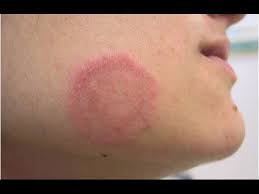 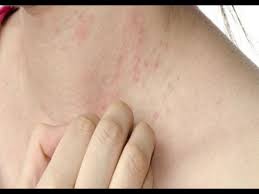 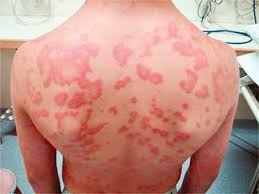 চুলকানি
বসন্ত
দাদ
জোড়ায় কাজ
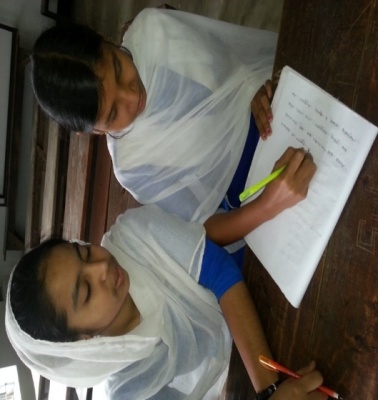 নিমপাতা কীভাবে আমাদের উপকারে আসে, ব্যাখ্যা করে লেখ।
সমাধানঃ 
নিমপাতা তার ঔষধি গুণের সাহায্যে আমাদের নানা উপকার করে । নিমপাতায় রয়েছে জীবাণু প্রতিরোধী উপাদান যা আমাদের ত্বক ও শরীরের জন্য বিশেষ উপকারী। খোস,দাদ,হাজা ইত্যাদি চুলকানির মতো চর্মরোগে নিমগাছের পাতা বেটে লাগালে এইসব অসুখ সেরে যায় । গরম তেলে নিমপাতা ভেজে খেলে যকৃতের বিশেষ উপকার মেলে ।  এই পাতা এতটাই কার্যকরী ও সফল যে একে চর্মরোগের অব্যর্থ মহৌষধ বলা হয় ।
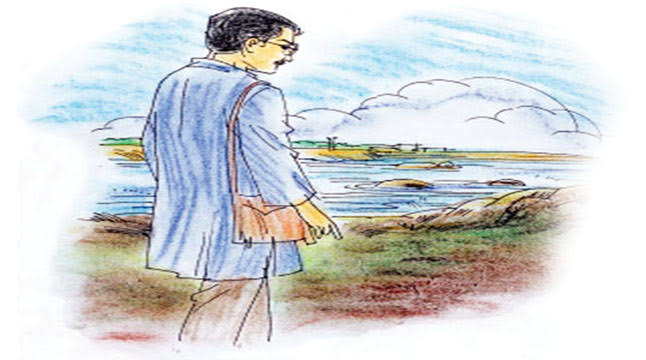 কবির আগমন ও গল্পের নতুন মোড়
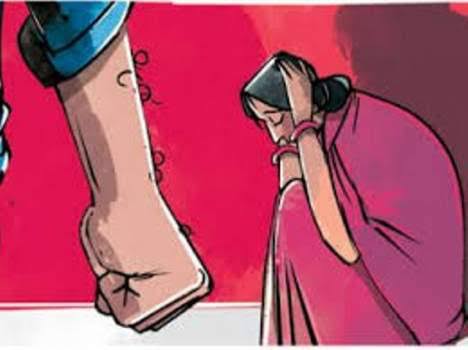 পরিচর্যা বিহীন নিমগাছ
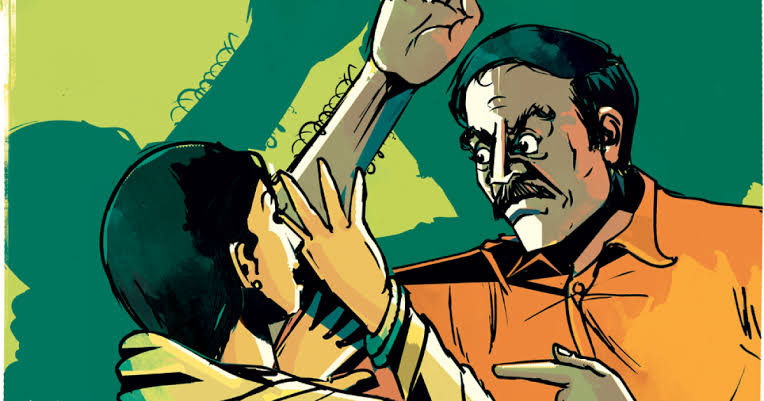 যত্নহীন গৃহবধু
দলগত কাজ
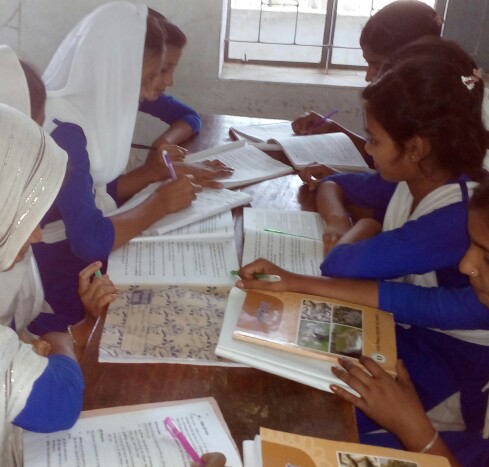 পরিচর্যাবিহীন নিমগাছ ও গৃহকর্ম-নিপূণা লক্ষ্মীবউয়ের মধ্যে যে সাদৃশ্য রয়েছে তা দলে আলোচনা করে লিখ।
মূল্যায়ন
১. বনফুল কী হিসেবে কর্মজীবন শুরু করেন?
(ঘ) সম্পাদক
(খ) শিক্ষক হিসেবে
(গ)  মেডিক্যাল অফিসার
(ক) ম্যাজিস্ট্রেট
২. লোকজন নিমের কচি পাতা খায় কেন?
(ক) স্বাদ গ্রহনের জন্য
(খ) রুচি বাড়ানোর জন্য
(গ)  রোগমুক্তির জন্য
(ঘ) কৃতিত্ব অর্জনের জন্য
৩.‘ওদের বাড়ির গৃহকর্ম-নিপুণা লক্ষ্মী বউটার ঠিক এক দশা’- বাক্যটিতে লেখক বউটি সম্পর্কে যে ইঙ্গিত দিয়েছেন- 
নির্যাতিত
অসহায়
অবহেলিত
(ঘ) i, ii ও  iii
(খ)   i ও iii
(গ) ii ও iii
(ক) i ও ii
বাড়ির কাজ
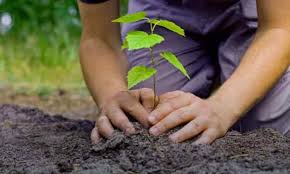 ★বিকেএসপিতে নিমগাছসহ বিভিন্ন ভেষজ গাছ রোপণের কর্মসূচি নেওয়া দরকার। এ কাজ করার জন্য তোমরা কী কী করবে?
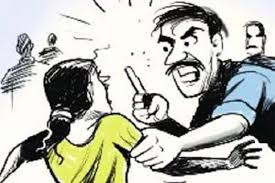 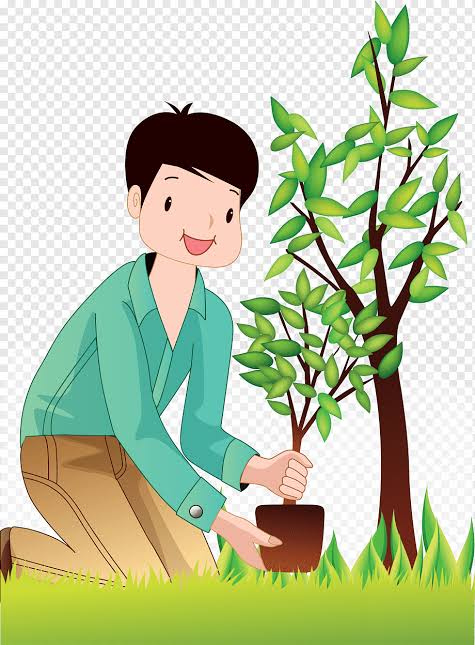 ধন্যবাদ
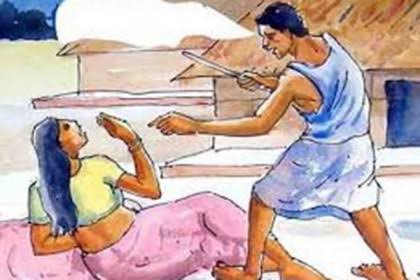